ПОДГОТОВКА ПРОЕКТА ПЛАНИРОВКИ ТЕРРИТОРИИ, ОГРАНИЧЕННОЙ ПРОСПЕКТОМ МЕТАЛЛУРГОВ, УЛИЦЕЙ МИТРОПОЛИТСКОЙ,
УЛИЦЕЙ ИТАЛЬЯНСКОЙ, ПЕРЕУЛКОМ КОВАЛЬСКИМ В ГОРОДЕ МАРИУПОЛЕ ГОРОДСКОГО ОКРУГА МАРИУПОЛЯ ДОНЕЦКОЙ НАРОДНОЙ РЕСПУБЛИКИ
МЕСТОПОЛОЖЕНИЕ РАССМАТРИВАЕМОЙ ТЕРРИТОРИИ В СТРУКТУРЕ ГОРОДСКОГО ОКРУГА МАРИУПОЛЯ
РАСПОЛОЖЕНИЕ РАССМАТРИВАЕМОЙ ТЕРРИТОРИИ	ОРТОФОТОПЛАН
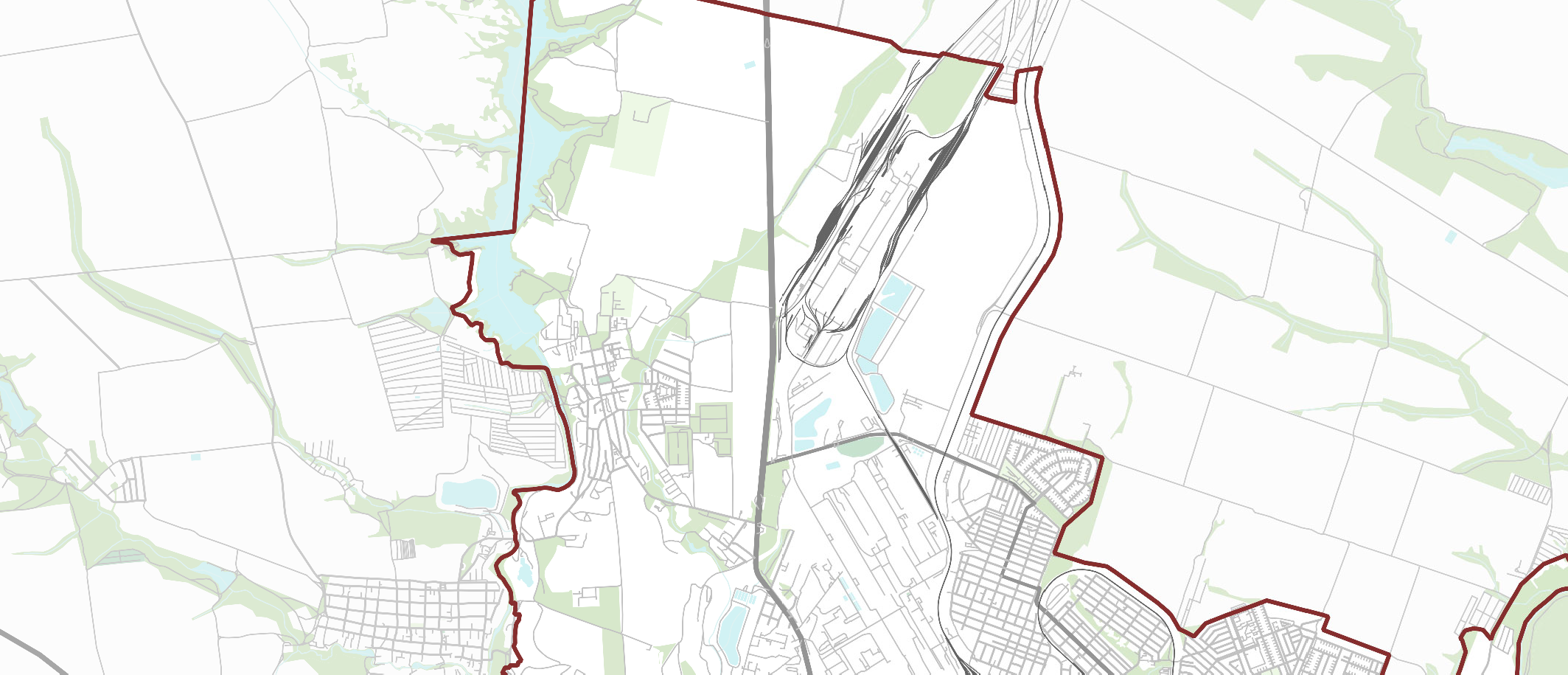 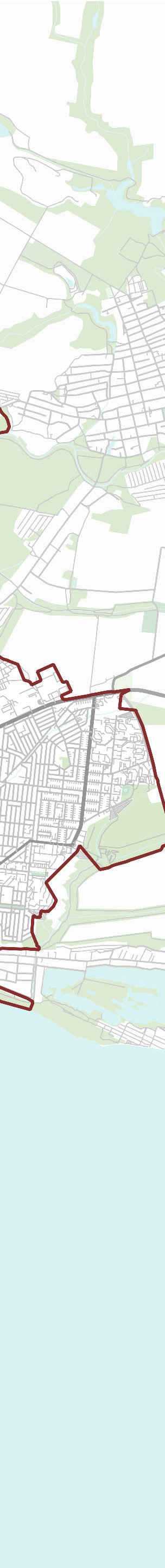 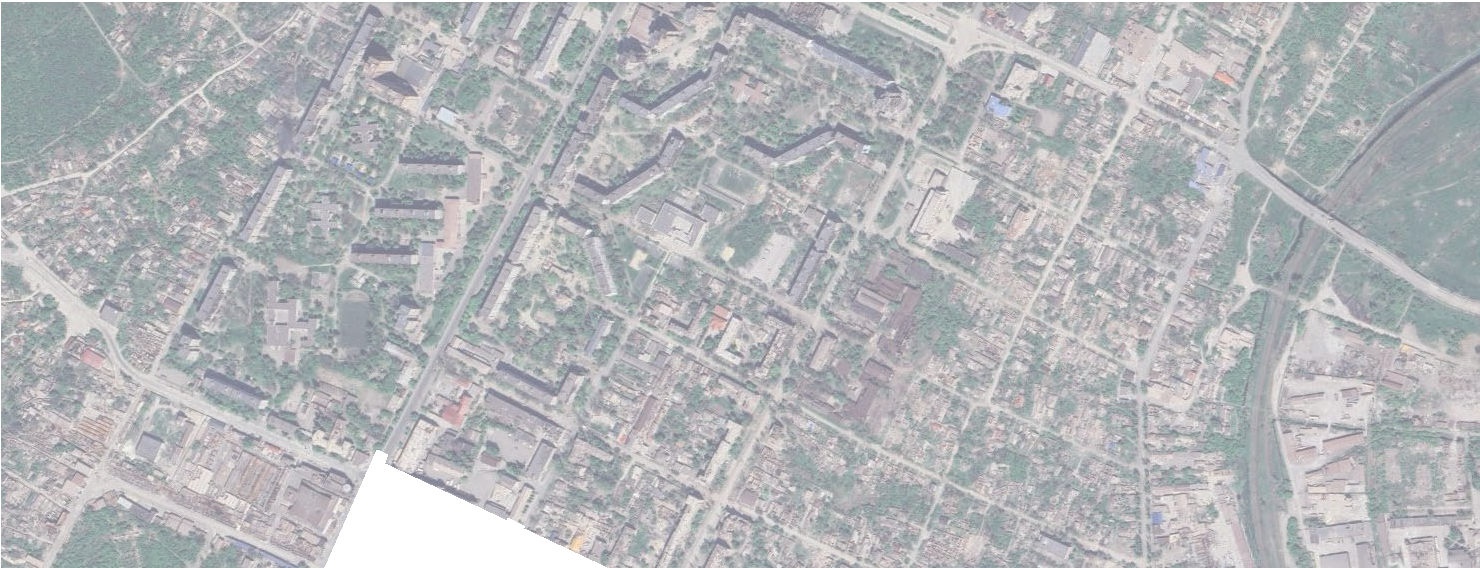 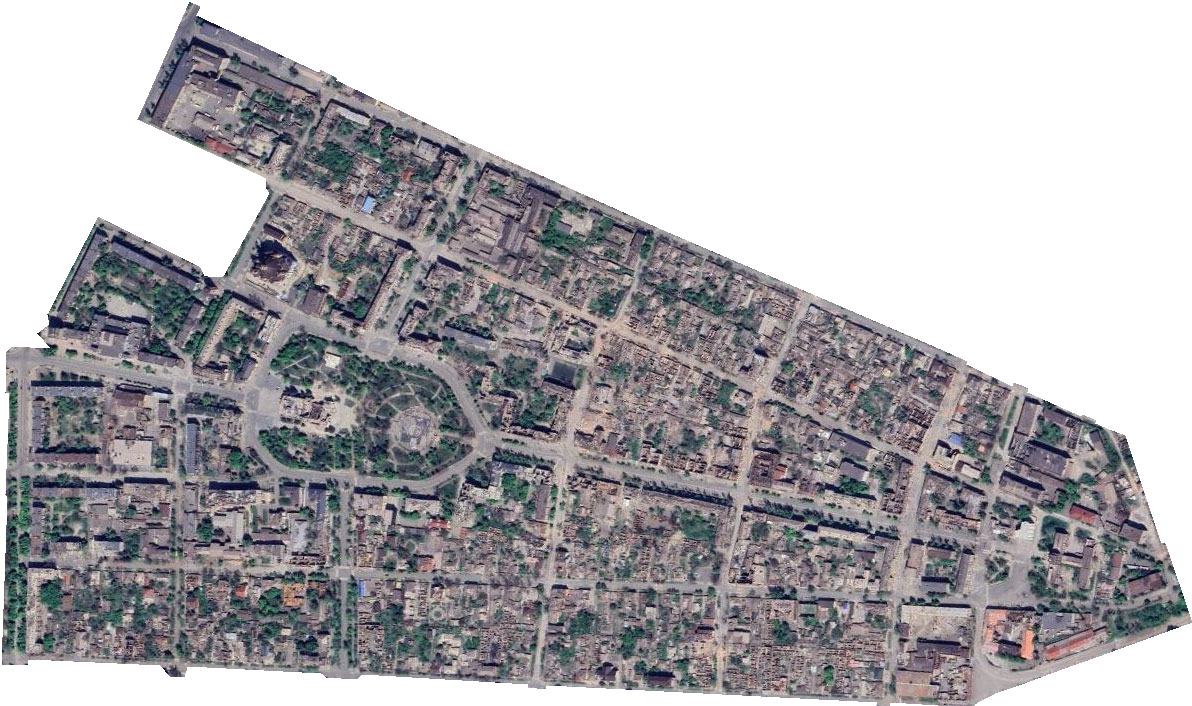 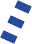 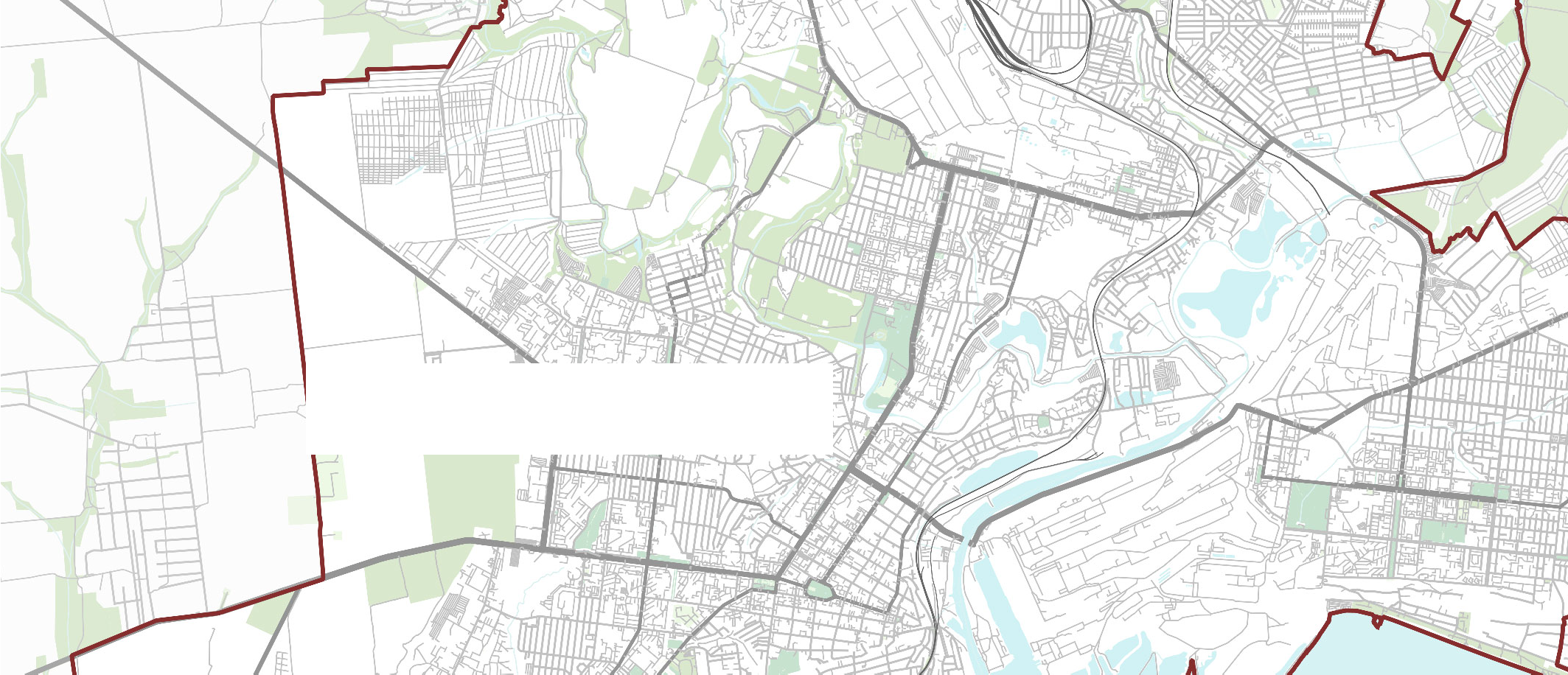 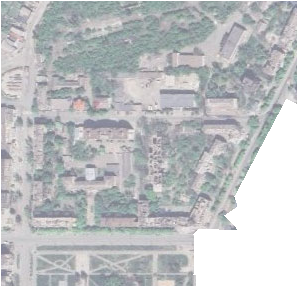 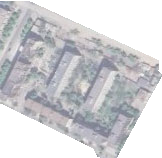 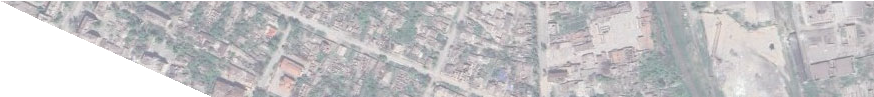 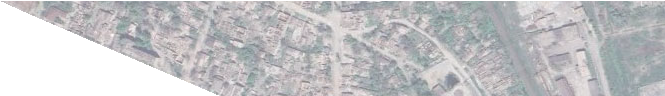 Улица Митрополитская
Артема улица
Греческая улица
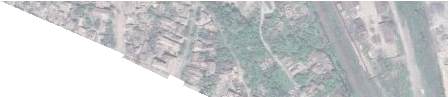 Улица Варганова
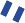 Проспект Ленина
Николаевская улица
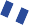 Проспект Металлургов
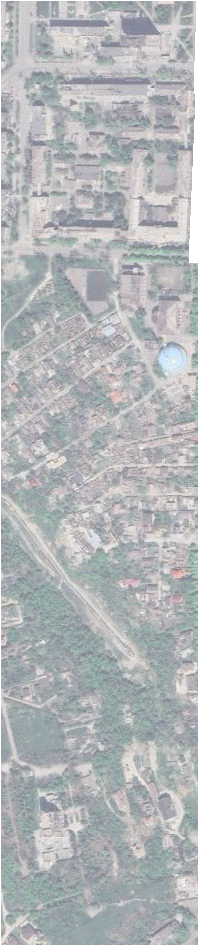 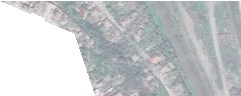 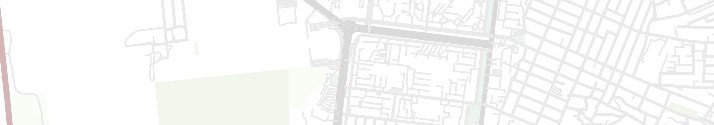 РАССМАТРИВАЕМАЯ ТЕРРИТОРИЯ
S= 110,17 ГА
Торговая улица
Проспект Ленина
Университетская улица
Артема улица
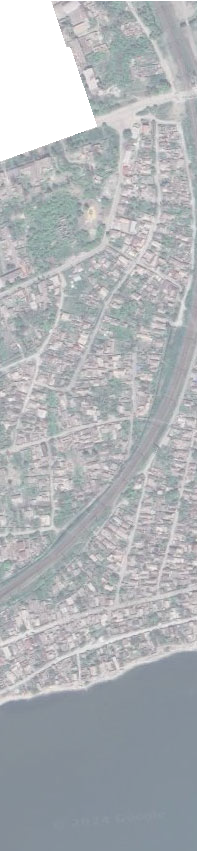 Улица Энгельса
Кузнечный переулок
Харлампиевская улица
Земская улица
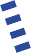 Георгиевская улица
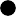 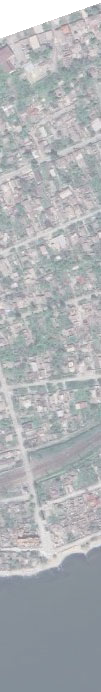 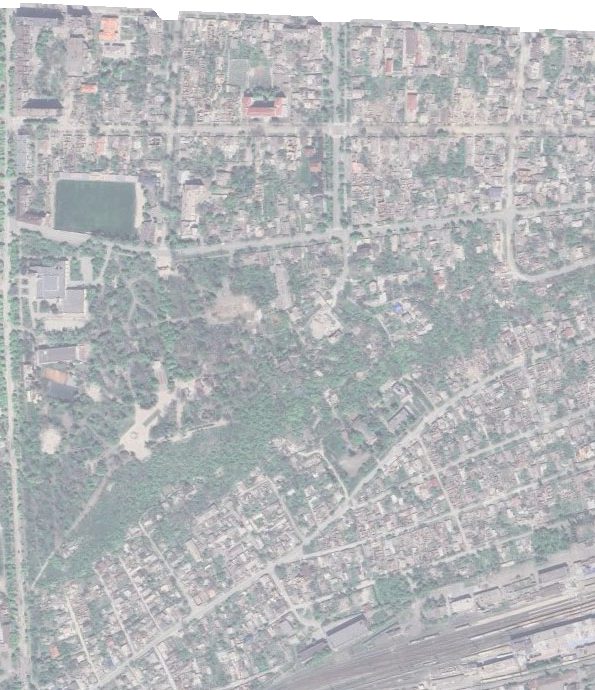 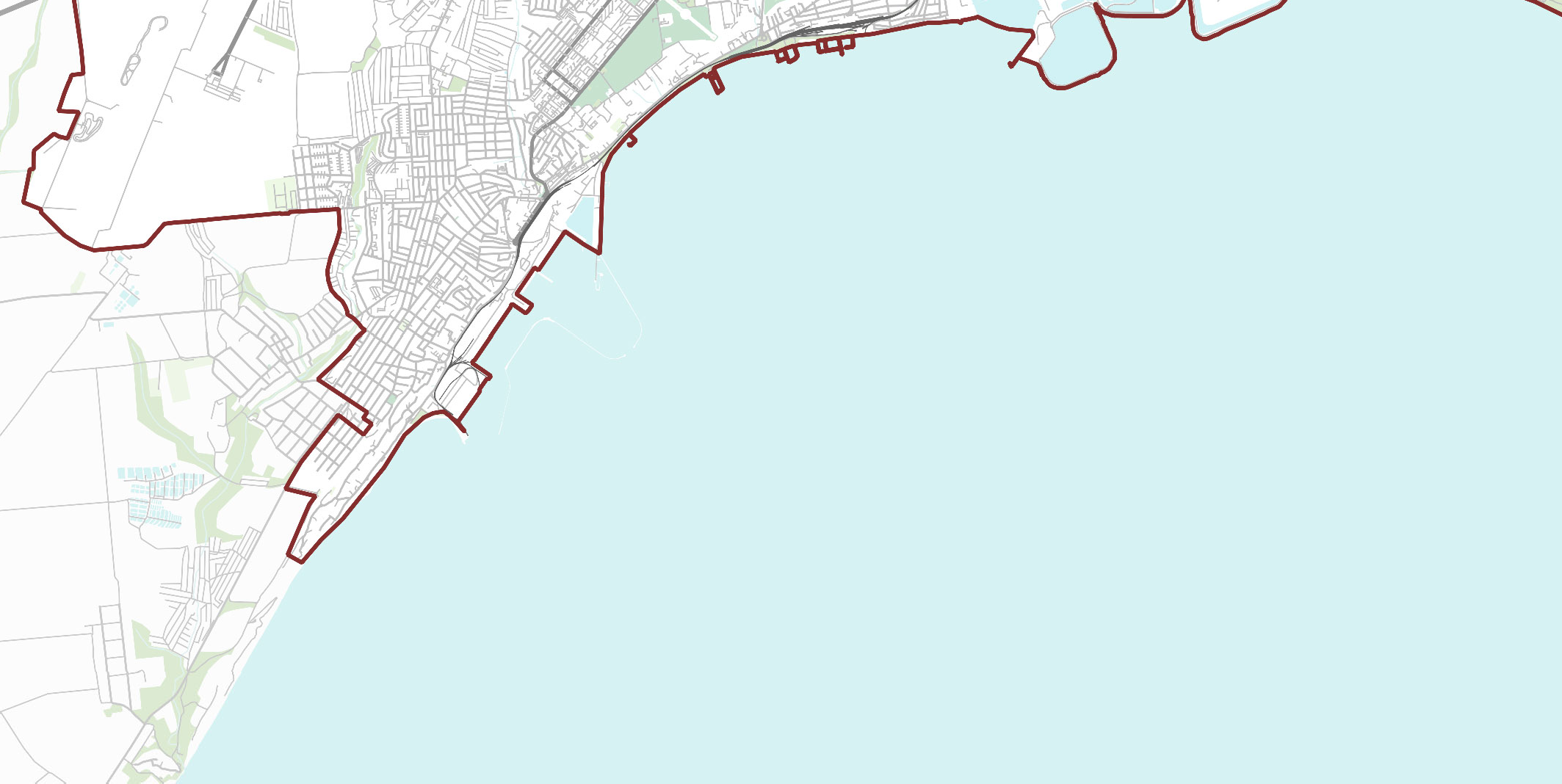 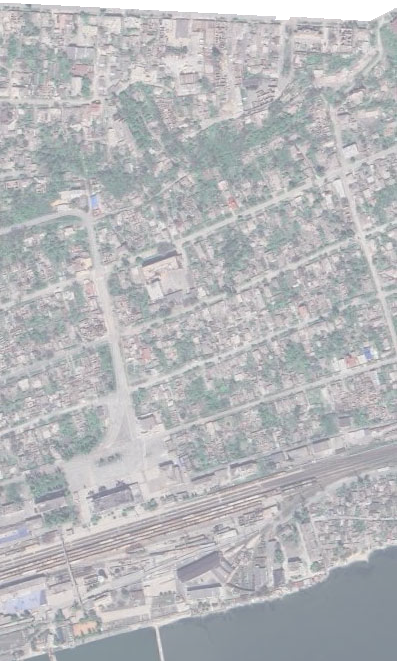 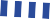 Итальянская улица
3
ВИЗУАЛИЗАЦИЯ ПЛАНИРОВОЧНОГО РЕШЕНИЯ
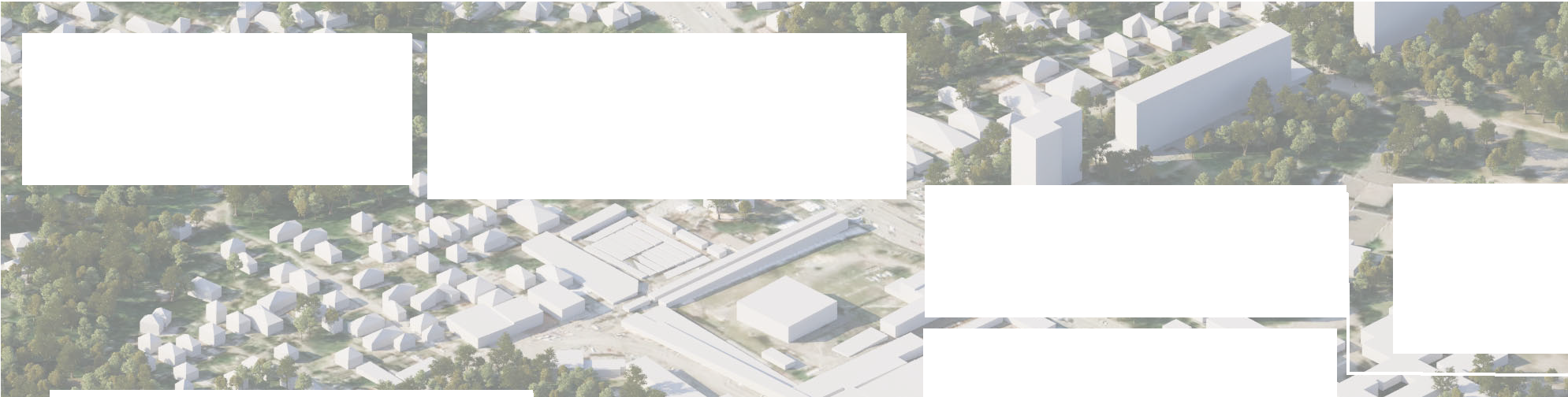 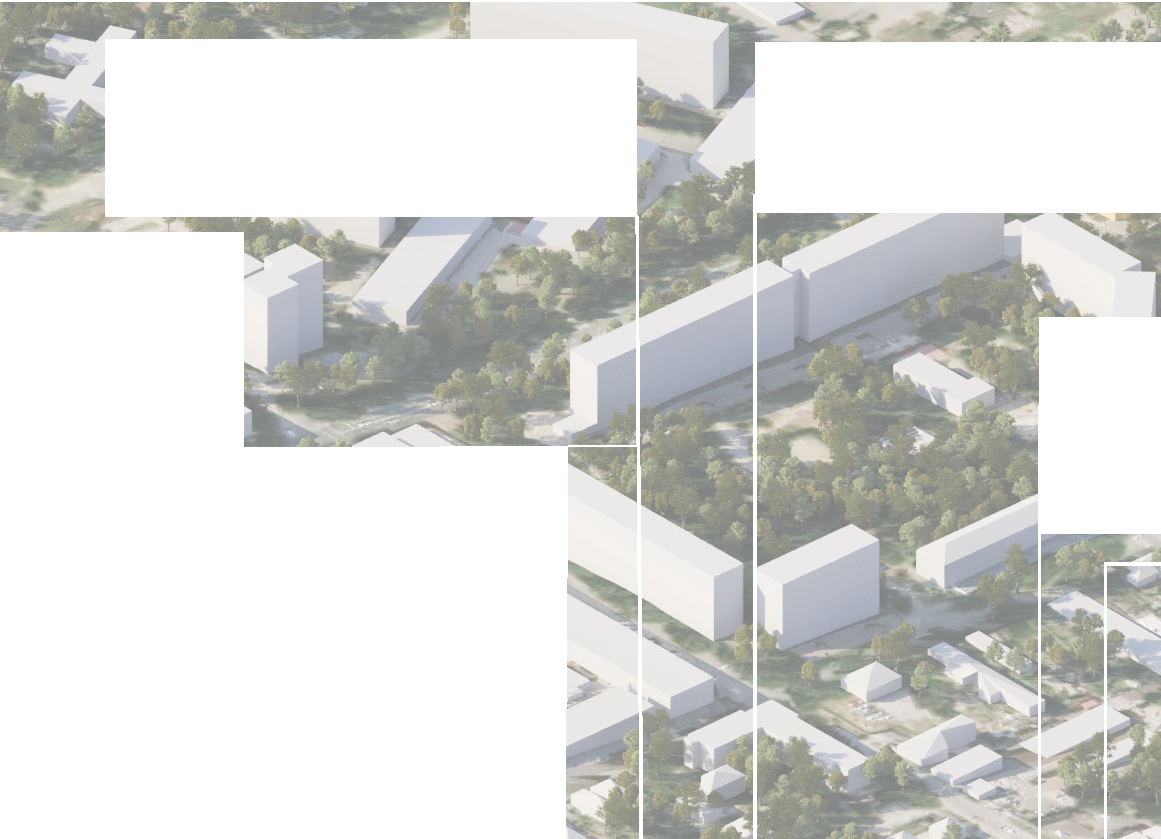 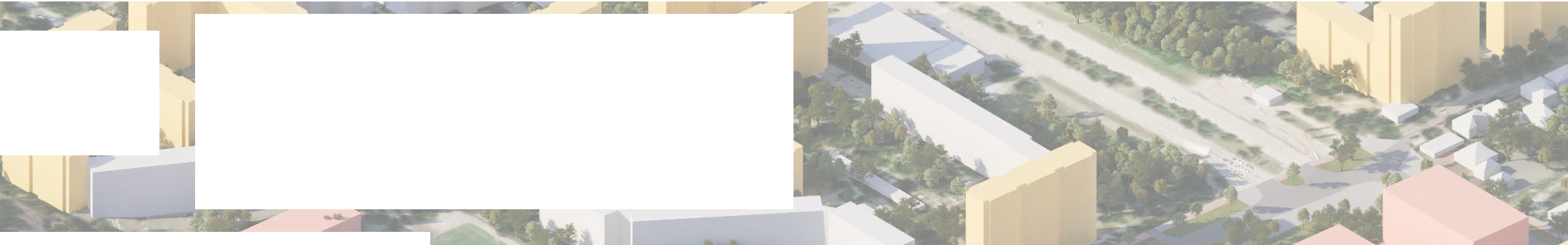 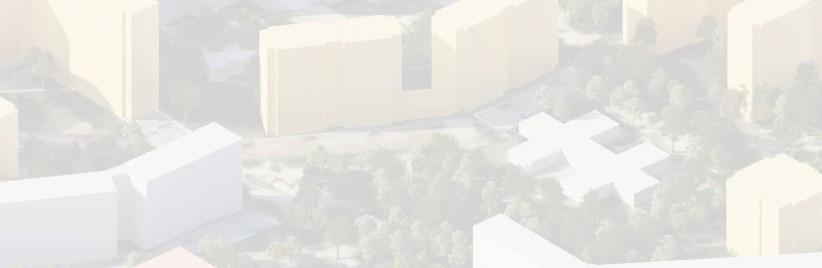 ЗОНА 23
ЗОНА 2
S = 0,21 га
уч
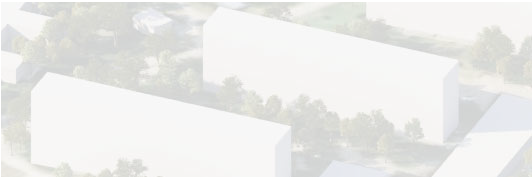 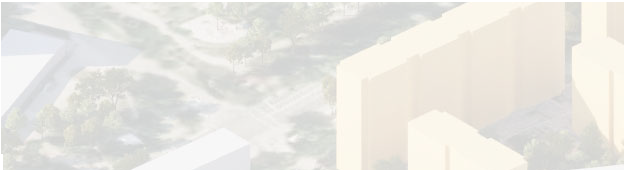 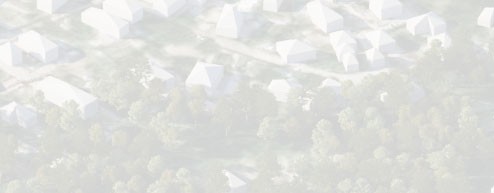 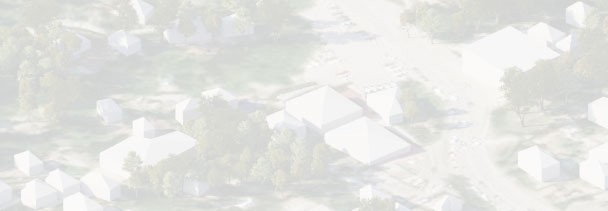 ЗОНА 20
ПОЛИКЛИНИКА НА 300
ПОС/СМЕНУ
ЗОНА 6
ЗОНА 5
S = 0,96 га
S = 2,79 га
S = 0,99 га
уч
РЕКОНСТРУИРУЕМАЯ ШКОЛА НА 515
МЕСТ
ОП = 5,33 тыс. кв. м
уч
ОП	= 30,81 тыс. кв. м
уч
ОП	= 15,64 тыс. кв. м
ОП	= 2,41 тыс. кв. м
КВАРТИР
КВАРТИР
КВАРТИР
S = 0,30 га
уч
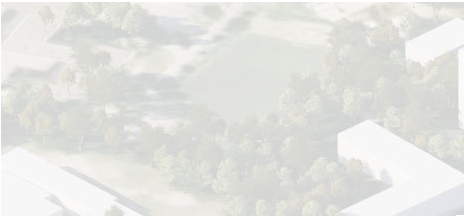 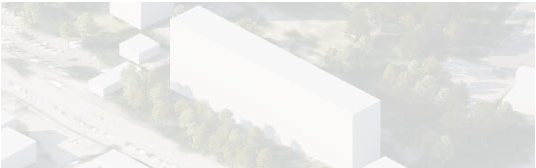 ЗОНА 28
ОФИСНОЕ ЗДАНИЕ
ЗОНА 4
S = 1,70 га
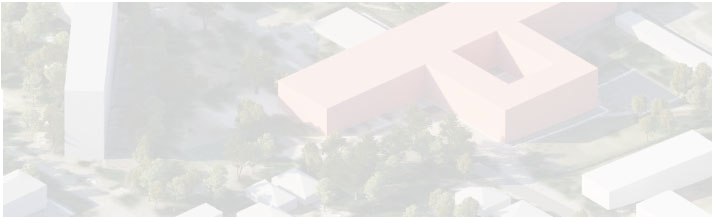 уч
ОП	= 15,28 тыс. кв. м
ЗОНА 22
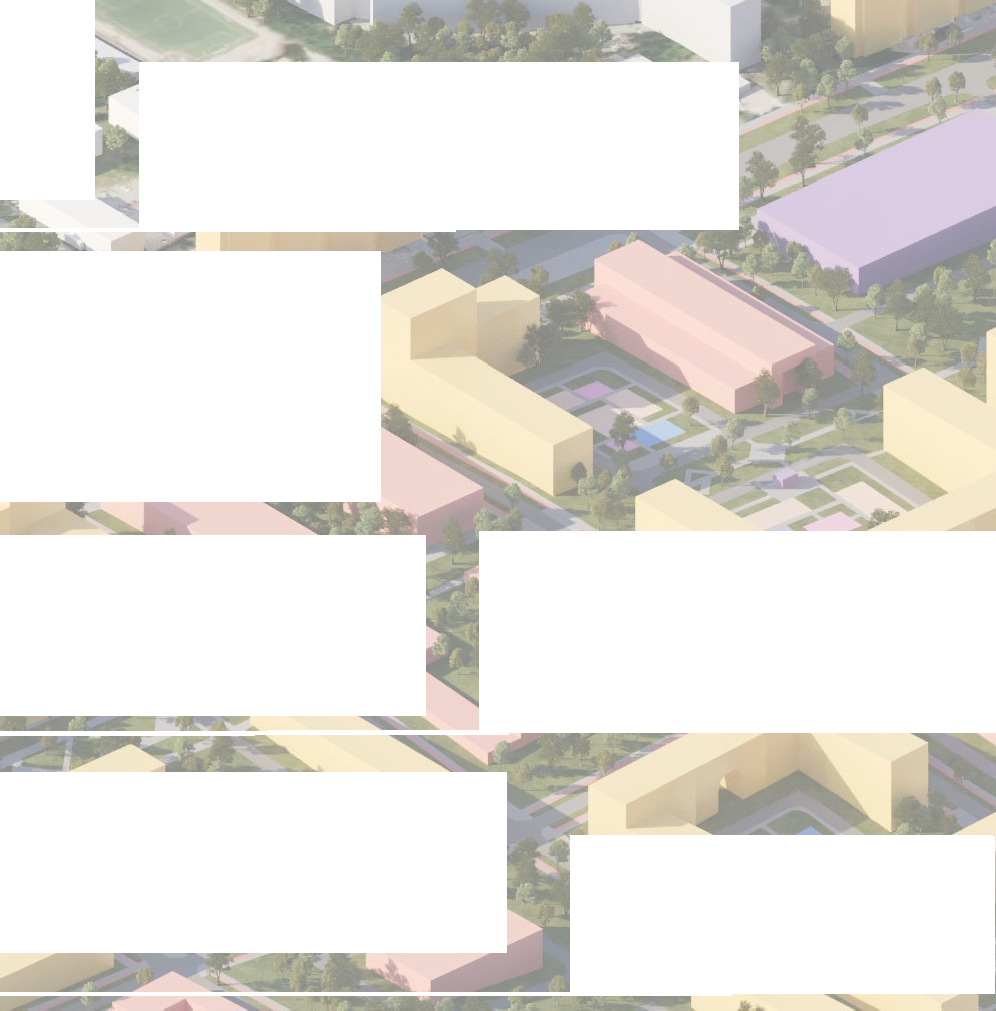 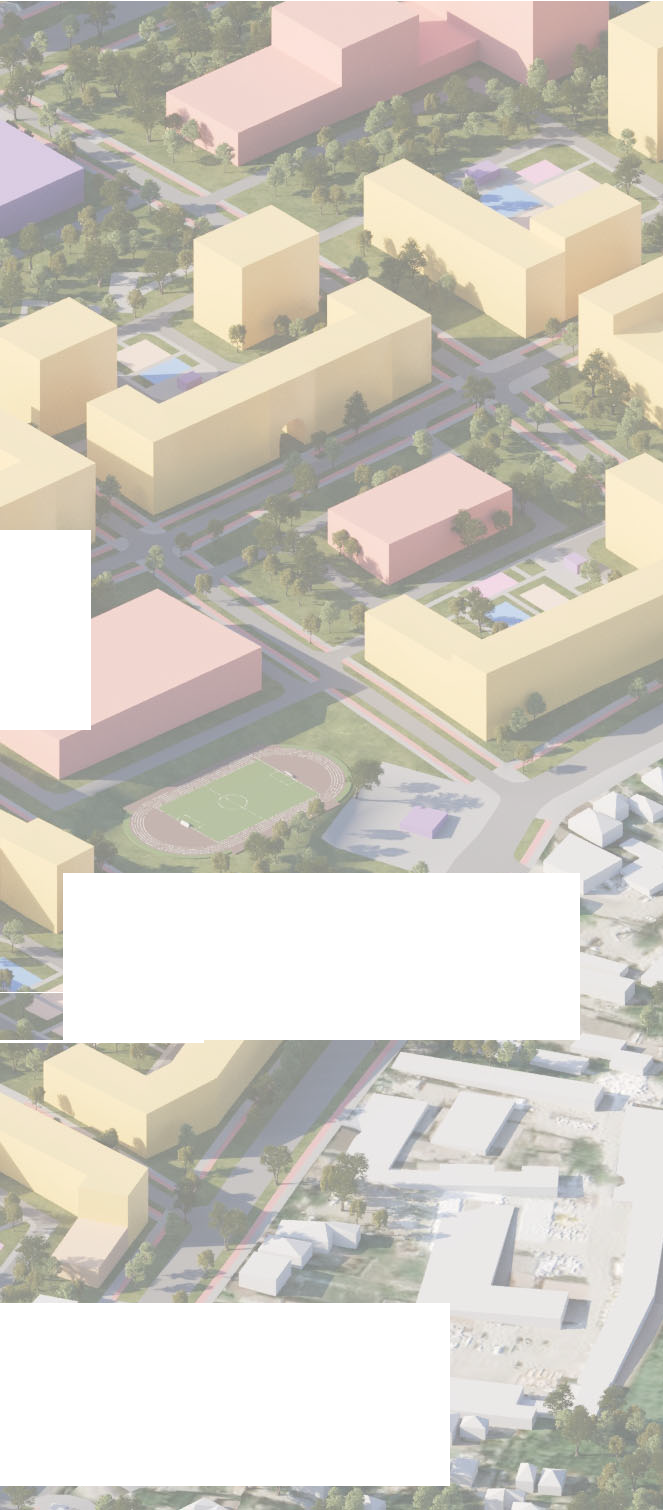 S = 0,05 га
уч
ОП= 1,44 тыс. кв. м
S = 0,96 га
КВАРТИР
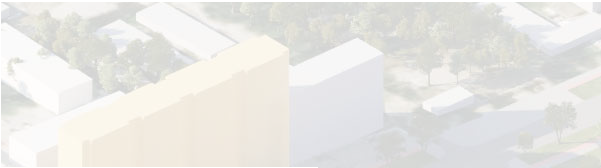 ЗОНА 31
уч
ДЕТСКИЙ САД НА 275 МЕСТ
ОП = 4,40 тыс. кв. м
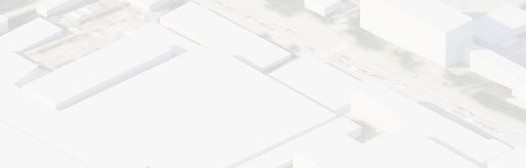 ЗОНА 3
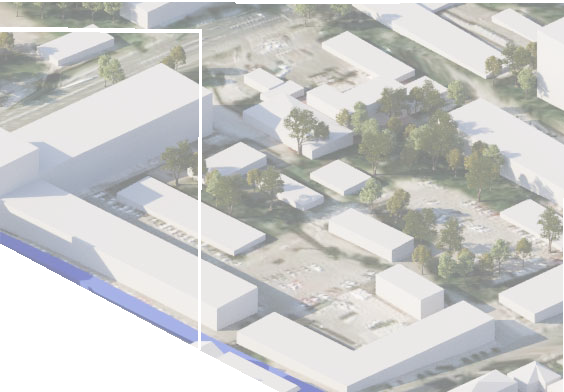 S = 0,16 га
S = 1,29 га
уч
ОП = 2,03 тыс. кв. м
ЗОНА 19
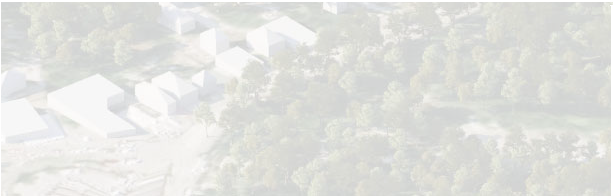 уч
ОП	= 12,60 тыс. кв. м
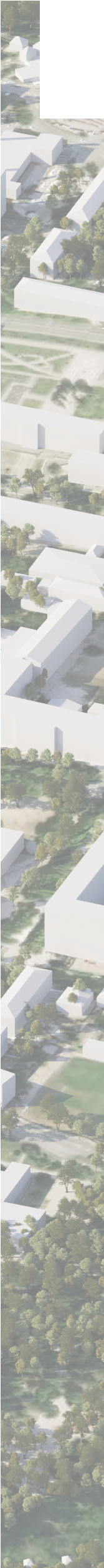 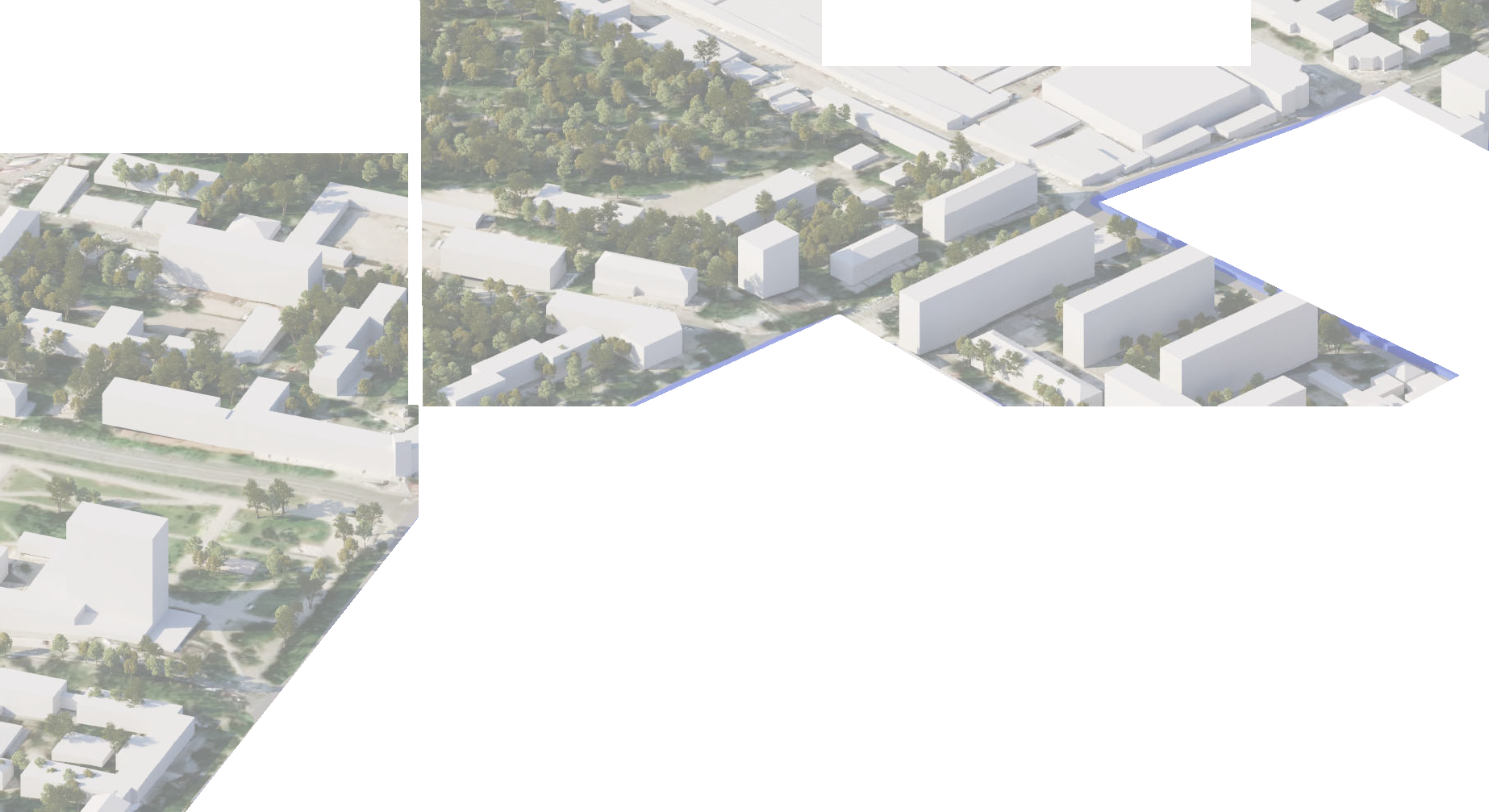 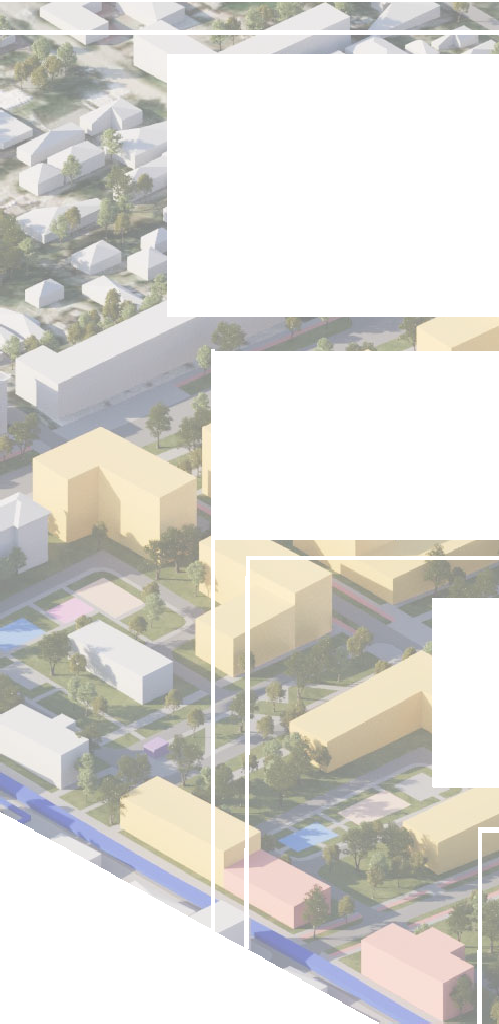 S = 0,96 га
КВАРТИР
уч
ДЕТСКИЙ САД НА 275 МЕСТ
ОП = 4,40 тыс. кв. м
ЗОНА 24
S = 1,14 га
уч
ДЕТСКИЙ САД НА 325 МЕСТ
ОП = 5,20 тыс. кв. м
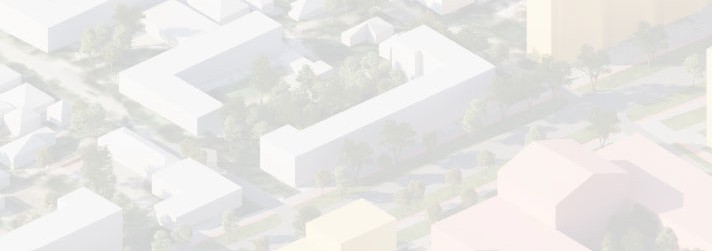 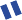 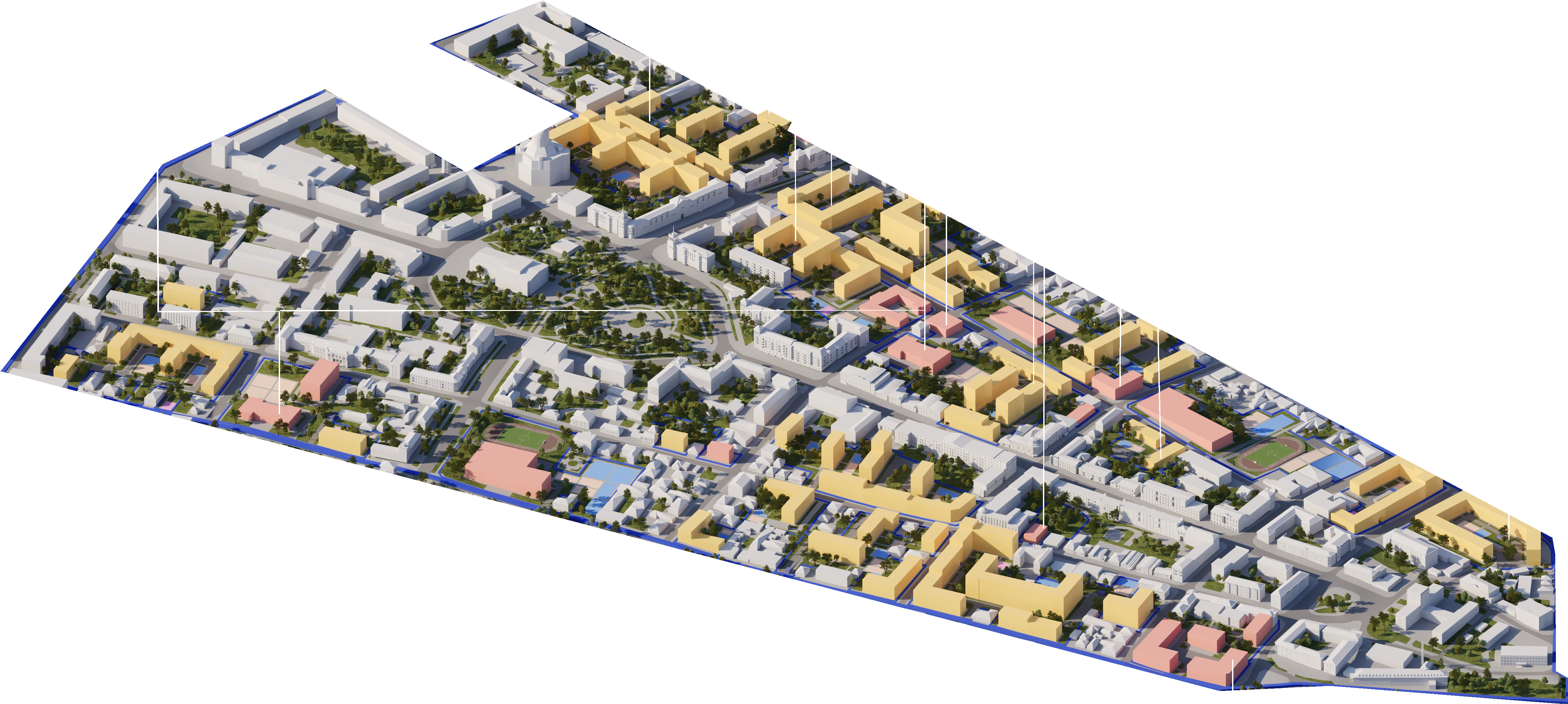 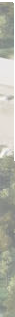 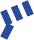 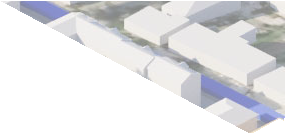 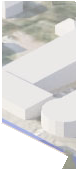 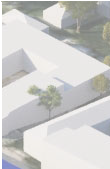 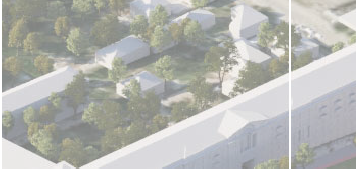 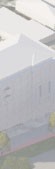 ЗОНА 12
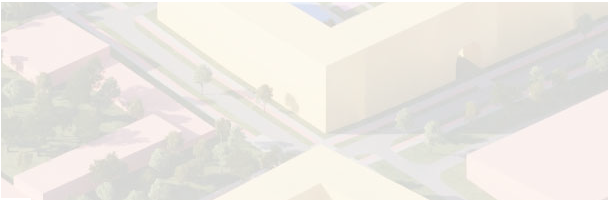 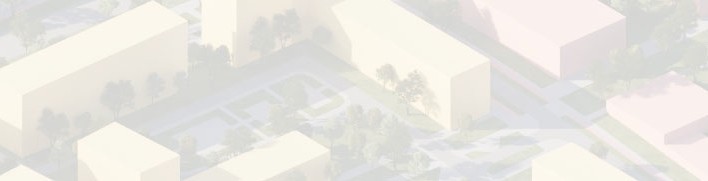 Улица Савчука
ЗОНА 8
S = 0,28 га
S = 1,67 га
уч
ОП	= 1,96 тыс. кв. м
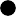 уч
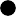 ОП	= 17,64 тыс. кв. м
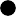 КВАРТИР
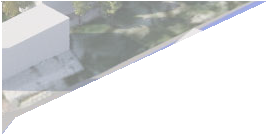 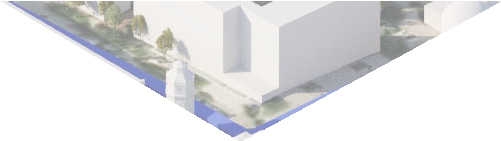 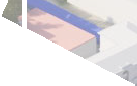 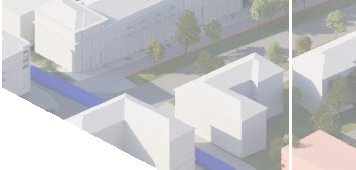 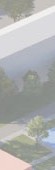 КВАРТИР
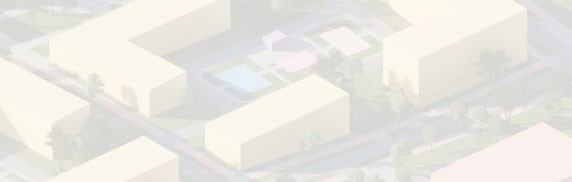 ЗОНА 7
S = 1,04 га
ЗОНА 29
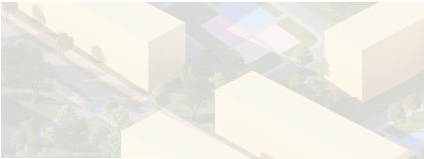 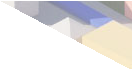 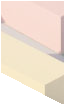 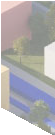 уч
ОП	= 10,49 тыс. кв. м
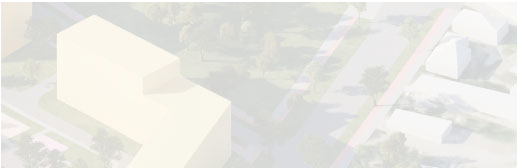 Улица Варганова
ЗОНА 11
S = 0,17 га
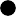 уч
ОП = 4,10 тыс. кв. м
КВАРТИР
S = 0,50 га
уч
ОП	= 2,78 тыс. кв. м
Проспект Ленина
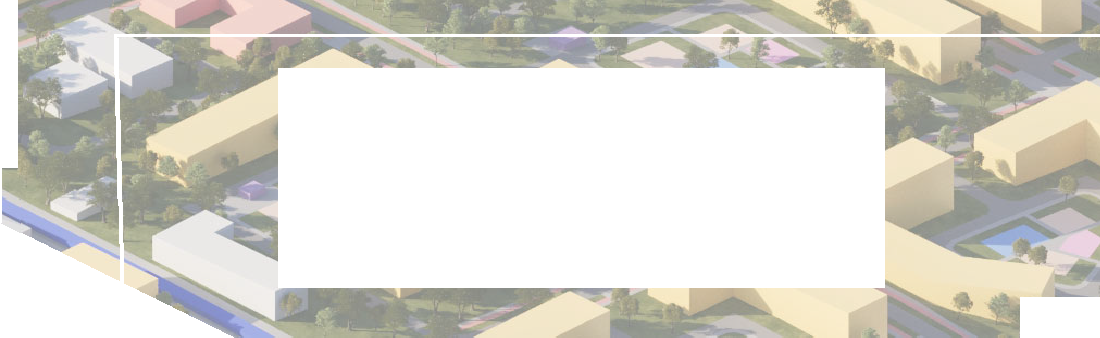 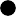 КВАРТИР
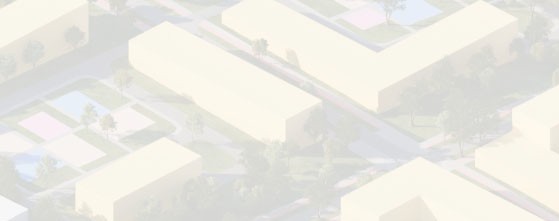 ЗОНА 9
S = 2,10 га
уч
ШКОЛА НА 750 МЕСТ
ОП = 15,00 тыс. кв. м
Университетская улица
Проспект Металлургов
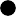 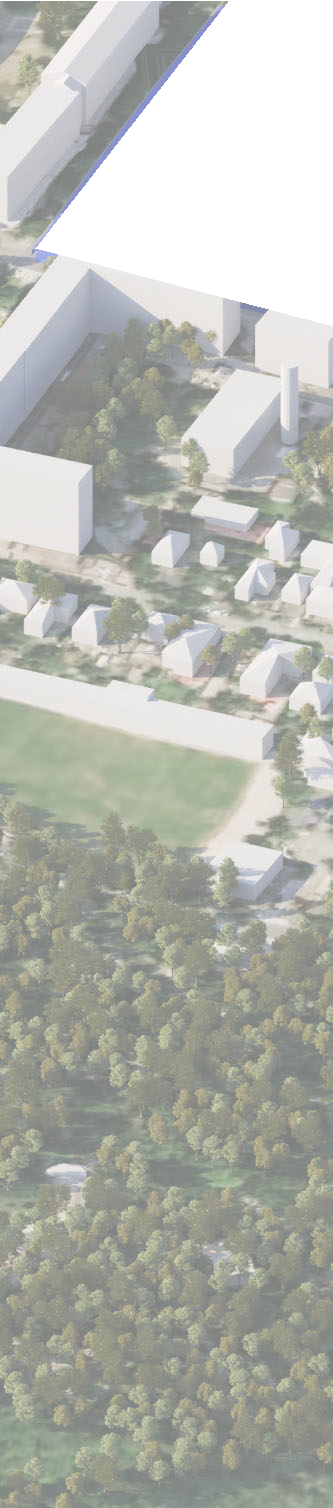 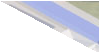 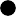 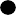 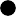 ЗОНА 10
S = 0,80 га
уч
ОП	= 12,57 тыс. кв. м
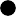 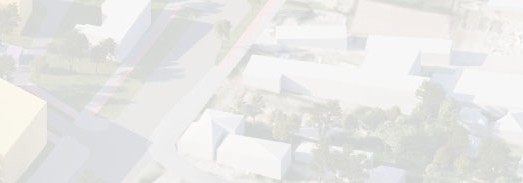 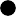 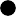 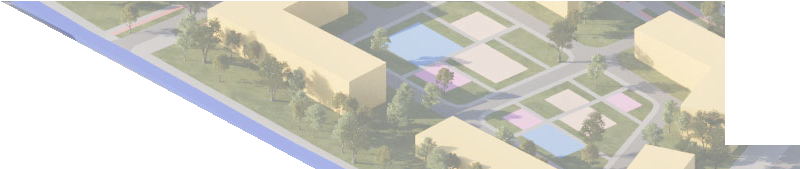 КВАРТИР
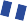 Улица Энгельса
Улица Митрополитская
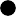 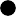 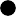 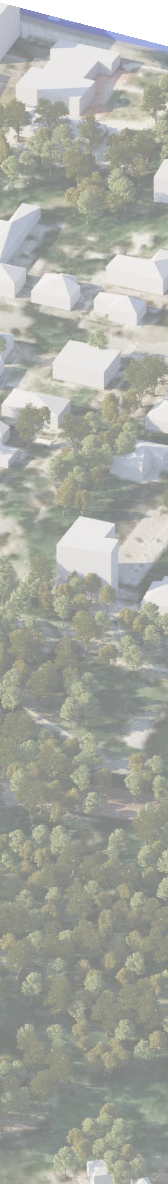 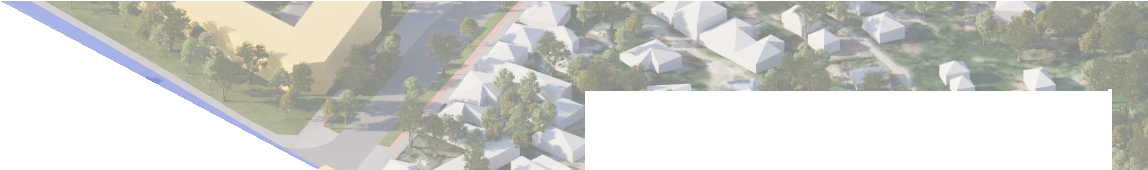 Артема улица
Проспект Ленина
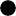 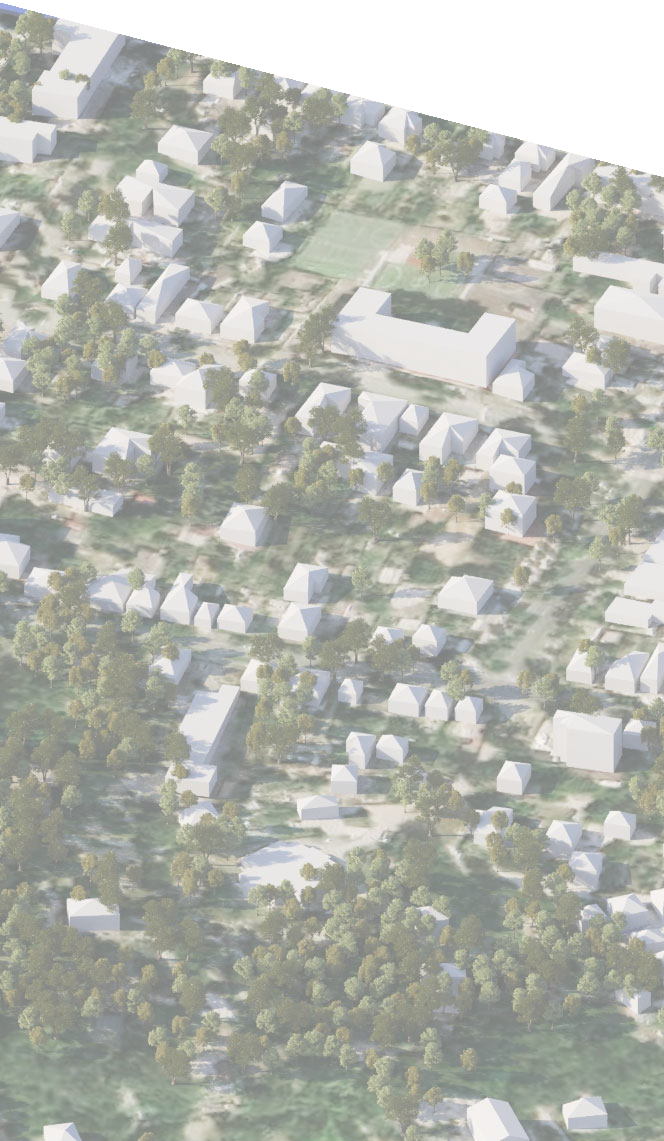 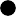 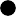 Греческая улица
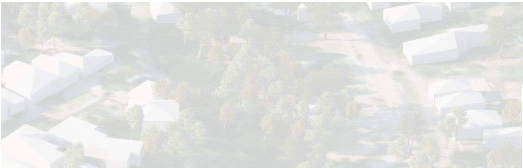 ЗОНА 25
Георгиевская улица
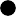 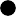 S = 1,18 га
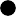 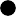 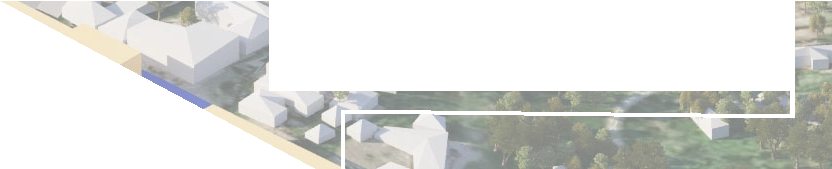 уч
ОП	= 14,37 тыс. кв. м
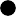 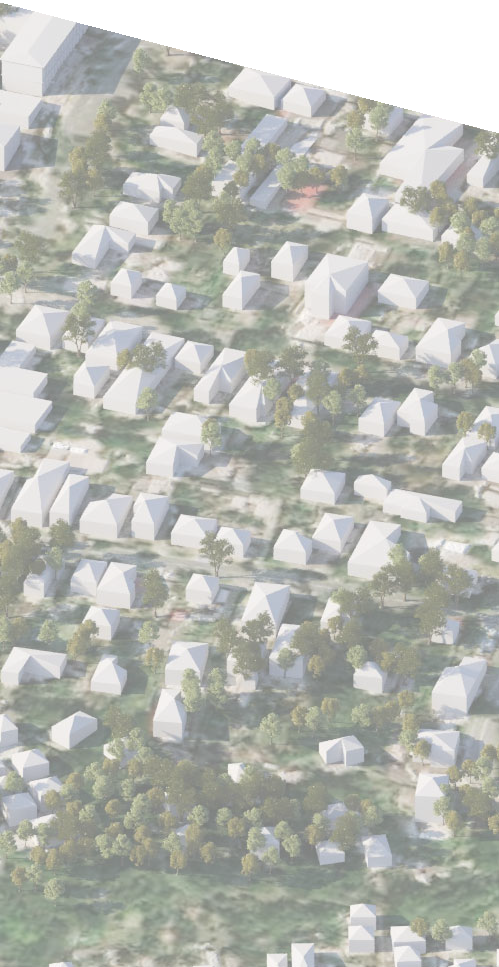 КВАРТИР
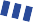 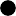 Итальянская улица
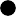 Харлампиевская улица
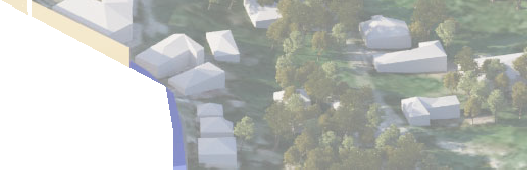 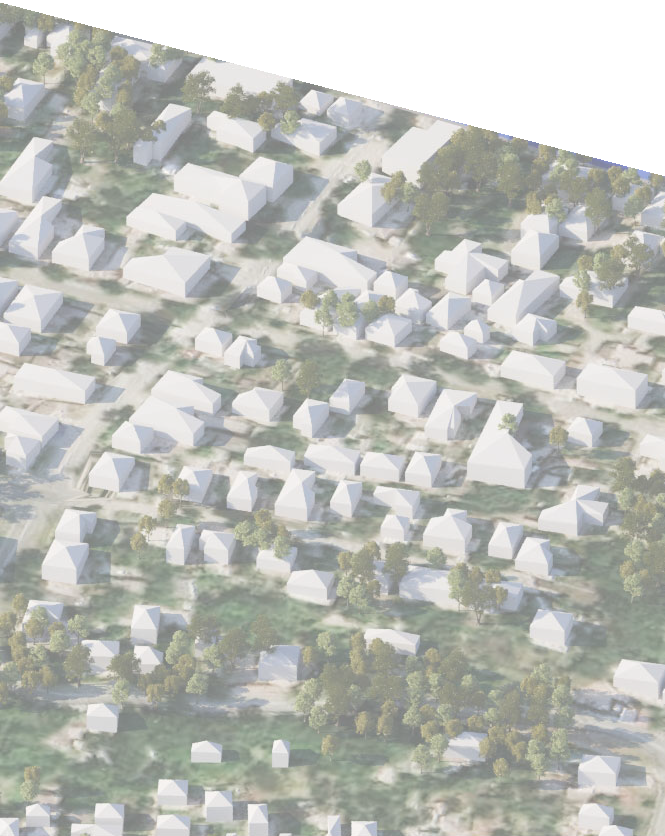 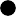 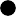 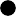 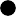 Торговая улица
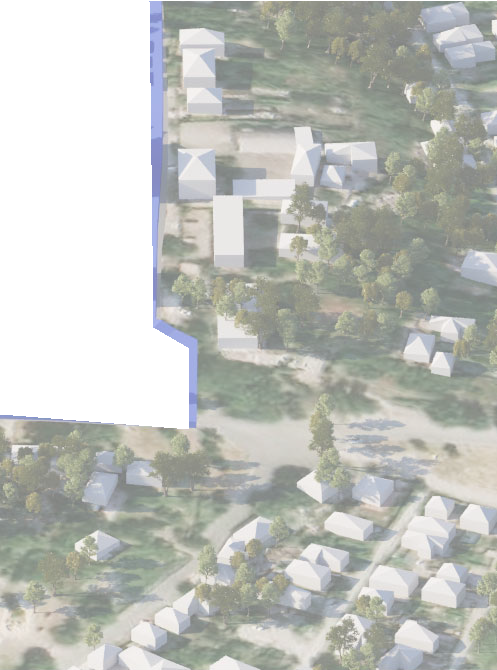 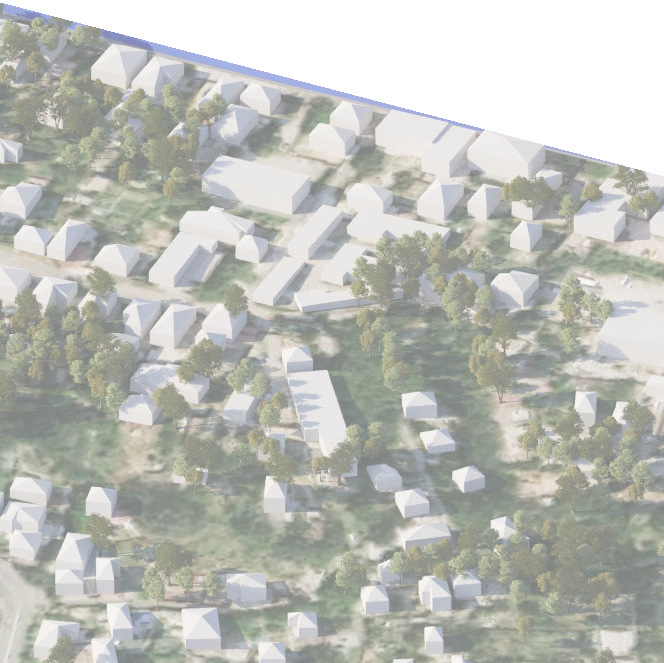 Земская улица
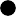 Кузнечный переулок
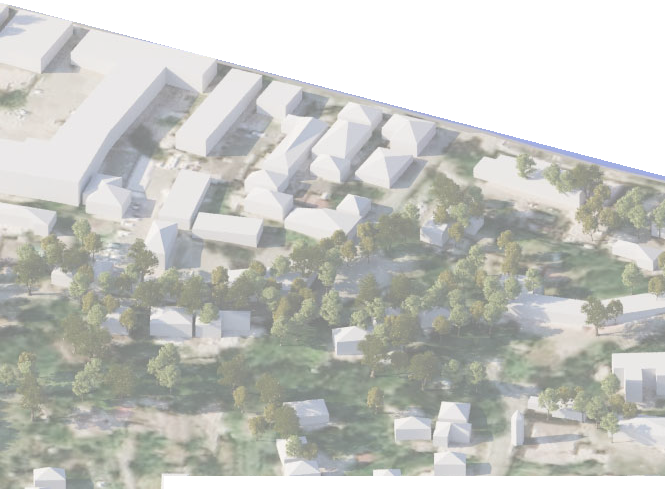 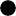 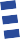 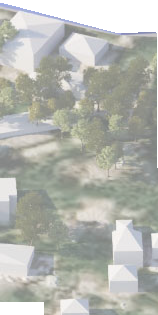 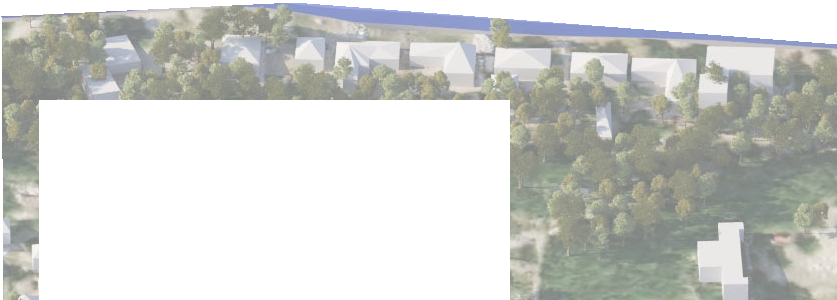 ЗОНА 30
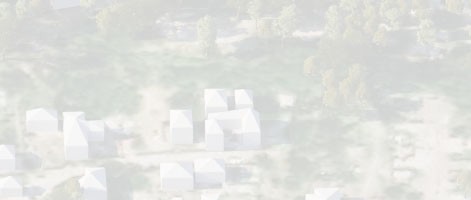 S = 0,98 га
уч
ОП = 0,08 тыс. кв. м
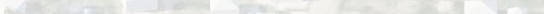 ЗОНА 14
S = 1,69 га
уч
ОП	= 19,88 тыс. кв. м
КВАРТИР
ЗОНА 26
ГОСТИНИЦА
ЗОНА 21
ЗОНА 1
ЗОНА 18
ЗОНА 16
ЗОНА 27
S = 0,08 га
уч
ОП = 1,44 тыс. кв. м
ЗОНА 15
S = 1,75 га
уч
ЗОНА 17
S = 0,22 га
уч
ЗОНА 13
S = 2,03 га
уч
ШКОЛА НА 725 МЕСТ
ОП = 14,50 тыс. кв. м
S = 1,59 га
S = 0,31 га
S = 0,27 га
S = 2,25 га
S = 0,24 га
уч
ОП	= 15,65 тыс. кв. м
уч
ОП	= 2,50 тыс. кв. м
уч
ОП	= 1,04 тыс. кв. м
уч
ОП	= 38,03 тыс. кв. м
уч
ОП= 1,44 тыс. кв. м
ОП	= 17,26 тыс. кв. м
ОП	= 3,10 тыс. кв. м
КВАРТИР
КВАРТИР
КВАРТИР
КВАРТИР
КВАРТИР
КВАРТИР
3